Witaj, jestem Iza. Przygotowałam dla Ciebie kilka grafik, które mogą być przydatne przy tworzeniu Twojej następnej prezentacji.
No to zaczynamy :)
Odręczny zakreślaczUżywaj go by podkreślić jakąś informację w tekście. Pamiętaj tylko by go nie nadużywać.
1
A bullet list:
Minor point
Some idea
This is important
Last and least
Bad idea list:
If all is important
then 
nothing 
is important
Rada
Zastosuj przezroczystość do zakreślacza i nakładaj go na tekst. Łatwiej będzie go można  przesunąć.
Unikalna oś czasuPrzy jej pomocy w kreatywny sposób możesz pokazać zmiany w czasie trwania projektu, czy historię firmy.
2
Początek
Wydarzenie 2
Wydarzenie 4
Wydarzenie 6
1
3
5
7
6
4
8
2
Wydarzenie 1
Wydarzenie 3
Wydarzenie 5
Zakończenie
Pozbądź się bulletpointówZamiast tego wpisz tekst w kształt i zrób własną graficzną listę
3
Put your text here. Put your text here. Put your text here. Put your text here. Put your text here.
Put your text here. Put your text here. Put your text here. Put your text here. Put your text here.
Put your text here. Put your text here. Put your text here. Put your text here. Put your text here.
Put your text here. Put your text here. Put your text here. Put your text here. Put your text here.
Zobrazuj treść diagramemMożesz wykorzystać styl nowoczesny płaski, lub nasz unikalny odręczny
4
Sample text
Sample text
Your text
Your text
Sample text
Sample text
Your text
Your text
Sample text
Your text
https://www.infodiagram.com/category/hand-drawn-icons.html
Wizualizuj przez dodanie ikonekWystarczy dodać klilka fajnych ikonek, by całość była lepiej zrozumiała i przyjemniejsza dla oka :)
5
Put your text here. Put your text here. Put your text here. Put your text here.
Your text
Your text
Put your text here. Put your text here. Put your text here. Put your text here.
Your text
Your text
Put your text here. Put your text here. Put your text here. Put your text here
Your text
Put your text here. Put your text here. Put your text here. Put your text here.
Więcej ikonek znajdziesz na www.infodiagram.com
Powodzenia przy tworzeniu kolejnej prezentacjiNapisz do nas, czy grafiki były przydatne.
Chcesz wiedzieć więcej?
Zapraszamy na nasze szkolenie z tworzenia skutecznych graficznych slajdów.
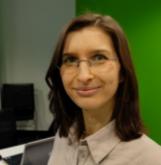 Więcej info o szkoleniu na naszej stronie 
www.Prezentio.pl
Zapraszam na nasze szkolenie. 
Na hasło czasooszczędzacz
 zniżka 10%
www.prezentio.pl